Graduate Employability— is it a ‘why’ of higher education
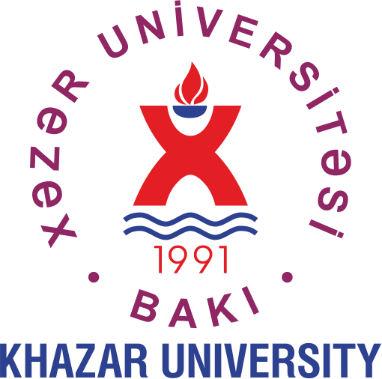 Raziya Isayeva 
Director of Development 
Khazar University
Enhancing Graduate Employability Policy Forum 
British Council 
November 31, 2019 
Baku, Azerbaijan
Discourse on a purpose of higher education
‘Vocational training, economic growth, global competitiveness’ 

and/or 

‘Personal development, knowledge capital, research and critical perspectives’ 
(Deakin, 2014; Grotkowska et al., 2015; Holmes, 2013;
McArthur, 2011; Thundborg, Bron, & Edstrom, 2013; Yang & Ying Lin, 2014)
Graduate Employability Definitions
‘alumni of HE developed the capacity to obtain and/or create work’ (Kinash, Crane, Judd, Mitchell et al., 2015, p.1)

set of skills, personal attributes and achievements, that make graduates to gain employment and succeed (Clarke, 2018; Holmes, 2013; Hurrell, Scholarios, & Thompson, 2012; Yorke, 2006)
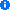 Identifying the gap
Mismatch between the acquired graduate skills and skills required by the job market – 60% of graduates (Isaxanli, 2008; Sadigov, 2014)

‘Diploma disease is still undermining the genuine learning’ (Guliyev, 2016)

Underinvestment in education in comparison with other CIS countries (UNESCO, 2019)

No measurement of graduate employability at national level (e.g. GCA and HECSU)
Small-scale study on graduate employability
25 organizations representing more that 10 different industries

About 30% - have never been discussing or designing curricula with universities 

About 22 % said they often recruit though university career centers 

More than 39% said they never had a cooperation agreement
How HEIs in Azerbaijan could produce graduates with relevant skills to fill the gaps in the labour market?
Capstone/final semester projects (Capstone) 
Career advice and employment skill development 
Engaging in extracurricular activities 
International Exchange 
Mentoring 
Attending networking or industry information events 
Part-time employment 
Developing graduate profiles, portfolios and records of achievements 
Professional association membership/engagement 
Social media networks 
Volunteering/community engagement 
Work experience/internships/placements 
(Kinash, et al., 2016)
How can curriculum development best evolve to support graduates that fit the future employment needs in Azerbaijan?
Incorporating employability into the curriculum (Rothwell, Jewel, & Hardy, 2009) 

‘The design of workload and course challenge should develop the abilities of students’ (Gu., et al, 2018)
How can data be collected, analysed and applied to support interventions?
‘Bridging the gap between the HES and the employment market will require good will and effort from a range of stakeholders’

Institutional level 
Feedback mechanism 
İntegrated communication system 

National level 
e.g. HECSU – graduate employment measurement tools
References
Clarke, M., 2018. Rethinking graduate employability: The role of capital, individual attributes and context. Studies in Higher Education, 43(11), pp.1923-1937.
Deakin, H. (2014). The drivers to Erasmus work placement mobility for UK students. Children’s Geographies, 12(1), 25–39.
Education: Government expenditure on education in constant PPP$, UNESCO, 2019 
Grotkowska, G., Wincenciak, L., & Gajderowicz, T. (2015). Ivory-tower or market-oriented enterprise: The role of higher education institutions in shaping graduate employability in the domain of science. Higher Education Research & Development, 34(5), 869–882. 
Guliyev, F., 2016. Azerbaijan: Low Oil Prices and Their Social Impact. Caucasus Analytical Digest, (83).
Holland, Susan. 2006. “Synthesis: A Lifelong Learning Framework for Graduate Attributes.” In Graduate Attributes, Learning and Employability, edited by Paul Hager and Susan Holland, 276–305. Dordrecht: Springer. 
Holmes, L. (2013). Competing perspectives on graduate employability: Possession, position or process? Studies in Higher Education, 38(4), 538–554. 
Hurrell, S. A., Scholarios, D., & Thompson, P. (2012). More than a ‘Humpty Dumpty’ term: Strengthening the conceptualization of soft skills. Economic and Industrial Democracy, 34(1), 161–182.
Isaxanli H. (2008) What is happening in the education system of the contemporary world and what is good for ‘the State Programme on Reforms of Higher Education System in the Republic of Azerbaijan for the Period of 2008-2012, pp. 96-99
Kinash, S., Crane, L., Judd, M.-M., & Knight, C. (2015). Discrepant stakeholder perspectives on graduate employability strategies. Higher Education Research & Development, 35(5), 951–967. 
McArthur, J. (2011). Reconsidering the social and economic purposes of higher education. Higher Education Research & Development, 30(6), 737–749. 
Rothwell, A., Jewell, S., & Hardie, M. (2009). Self-perceived employability: Investigating the responses of post-graduate students. Journal of Vocational Behavior, 75(2), 152–161.
Sadigov, T., 2014. Students as initiators of bribes: Specifics of corruption in Azerbaijani higher education. problems of Post-communism, 61(5), pp.46-59.
Shelley Kinash, Linda Crane, Madelaine-Marie Judd & Cecily Knight (2016) Discrepant stakeholder perspectives on graduate employability strategies, Higher Education Research & Development, 35:5, 951-967 
Thunborg, C., Bron, A., & Edström, E. (2013). Motives, commitment and student identity in higher education – Experiences of non-traditional students in Sweden. Studies in the Education of Adults, 45(2), 177. 
Yang, P., & Ying Lin, X. (2014). Employability as a new mission? Organizational changes in Chinese vocational colleges. Chinese Education and Society, 47(5), 8–26. 
Yorke, M. (2006). Employability in higher education. In: EUA bologna handbook: making bologna work. Berlin: Raabe Academic Publishers.